Circulaire economie
De wereld en ik
Groene economieën
[Speaker Notes: LET OP de verschillende economieën hebben vaak wat met elkaar overeen. 

Ze zijn duurzaam voor de planeet en/of duurzaam voor mensen, meestal staat de economische ‘profit’ op de tweede plek. 
Dit kan voor verwarring zorgen bij studenten.]
2. Periode overzicht
Tot nu toe..
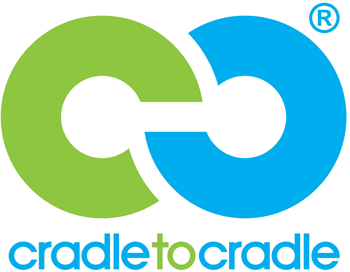 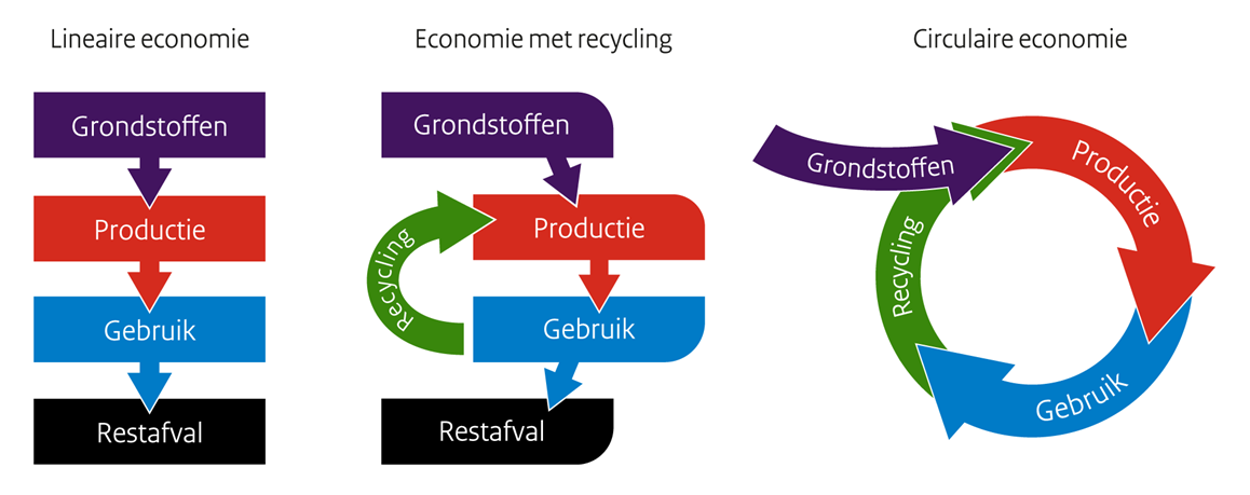 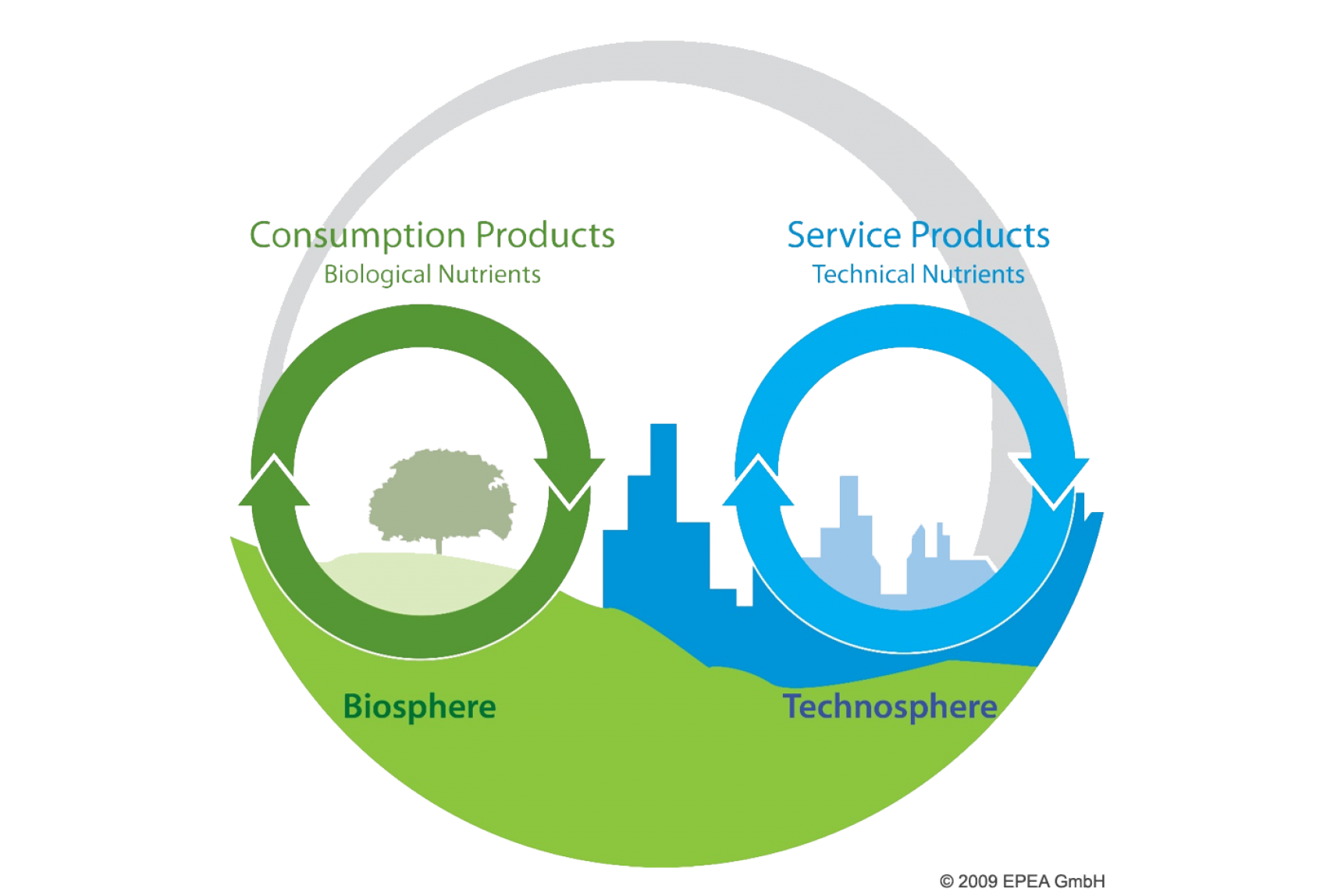 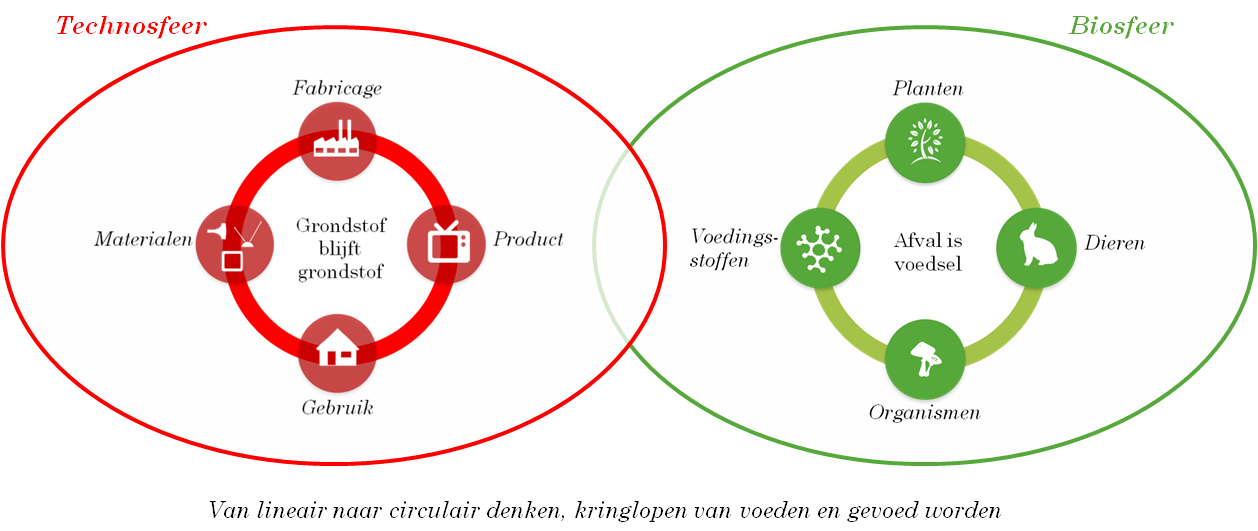 [Speaker Notes: 1. In de vorige periode is er kennisgemaakt met een stuk bewust wording over hoe wij met onze spullen, omgaan en in wat voor economie wij nu leven. In de eerste les is het gegaan over wat nu precies de definitie van circulaire economie is en wat de uitgangspunten zijn.2. Om te kijken hoe we dit toe gaan passen (periode 4), is er eerst gekeken naar waar de circulaire economie vandaan komt. Het is een economische manier van denken die erg lijkt op de ontwerp strategie van cradle to cradle een keurmerk. 3/4. Om cradle to cradle te kunnen uitvoeren, en daarmee de circulaire economie moet de biologische en technologische cyclus van elkaar gescheiden worden.]
Welke drie uitgangspunten heeft de circulaire economie?
‘t sluiten van kringlopen
Hernieuwbare energiebronnen
Systeemdenken
[Speaker Notes: Een circulaire economie is een economisch systeem van gesloten kringlopen waarin grondstoffen, onderdelen en producten hun waarde zo min mogelijk verliezen, hernieuwbare energiebronnen worden gebruikt en systeemdenken centraal staat. In dit artikel lichten we deze definitie verder toe.]
Wanneer is iets cradle to cradle?
Gezonde materialen
Hergebruik van materialen
Hernieuwbare energie
Waterbeheer
Sociale rechtvaardigheid en bedrijfsethiek
Vandaag
Je kan uitleggen wat een ecologische economie is.
Je kan uitleggen wat een blauwe economie is.
Je kan uitleggen wat een biobased economie is.
Je kan uitleggen hoe de waardenpiramide werkt. 
Je kan de waardenpiramide toepassen op een productieproces.
Je weet wat een deel-economie is
Je weet wat een performance based economy is. 
Je weet wat de uitgangspunten van de donut economie zijn.
Je hebt kennis van de verschillende ‘groene’ economieën
Je kan uitleggen wat een basisinkomen is.
[Speaker Notes: LET OP de verschillende economieën hebben vaak wat met elkaar overeen. 

Ze zijn duurzaam voor de planeet en/of duurzaam voor mensen, meestal staat de economische ‘profit’ op de tweede plek. 
Dit kan voor verwarring zorgen bij studenten.]
Nieuwe economie
Economie waarin we kennis delen met andere, zodat er meer waarde ontstaat.
Ecologische economie
Houdt zich bezig met de onderlinge samenhang van de economie en natuurlijke ecosystemen. 

Hierin word de economie behandeld als een onderdeel van het ecosysteem van de aarde.
[Speaker Notes: Ecologische economie (EE) is een interdisciplinair veld van academisch onderzoek dat zich richt op de onderlinge afhankelijkheid en co-evolutie van de menselijke economie en natuurlijke ecosystemen, zowel doorheen de tijd als doorheen de ruimte.


Het accepteert als doel het verbeteren van het welzijn van de mens door middel van ontwikkeling, maar streeft ernaar om dit te bereiken door middel van planning voor de duurzame ontwikkeling van ecosystemen en samenlevingen. Er wordt, meer dan in de klassieke economische wetenschap een onderscheid gemaakt tussen welvaart en welzijn.]
Ecologische economie
De ecologische economie heet ook als doen het verbeteren van het welzijn van de mens. Maar streeft ernaar om dit te bereiken door middel van duurzame ontwikkeling van ecosystemen en samenlevingen.


Uitgangspunten:
Constante bevolking 
Constante consumptie per persoon
Constant gebruik van energie en hulpbronnen

Doelen:
Duurzame schaal
Eerlijke verdeling opbrengst
Efficiënt gebruik hulpbronnen
Hoge levenskwaliteit
Blauwe economie
Is het duurzaam gebruiken van natuurlijke bronnen aanwezig in de oceanen voor economische groei.

Hierin wordt voorzien in ‘t verbeteren van het levensonderhoud van mensen terwijl de gezondheid van ecosystemen van de oceanen bewaard blijven.

Heeft veel potentie en wordt meegenomen in beslissingen van de Europese commissie.
[Speaker Notes: Ecologische economie (EE) is een interdisciplinair veld van academisch onderzoek dat zich richt op de onderlinge afhankelijkheid en co-evolutie van de menselijke economie en natuurlijke ecosystemen, zowel doorheen de tijd als doorheen de ruimte.


Het accepteert als doel het verbeteren van het welzijn van de mens door middel van ontwikkeling, maar streeft ernaar om dit te bereiken door middel van planning voor de duurzame ontwikkeling van ecosystemen en samenlevingen. Er wordt, meer dan in de klassieke economische wetenschap een onderscheid gemaakt tussen welvaart en welzijn.]
Blauwe economie
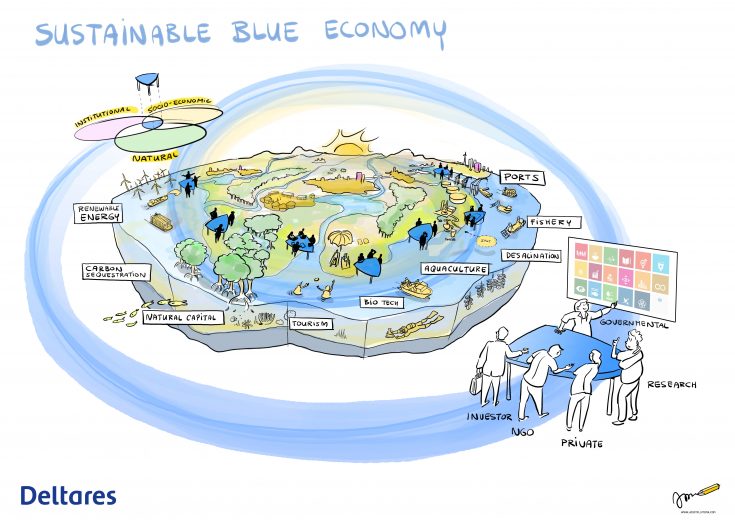 Uitdagingen:
Huidige economische trends die de hulpbronnen van de oceaan snel hebben aangetast
Het gebrek aan investeringen van menselijk kapitaal
Onvoldoende zorg voor maritieme hulpbronnen
Welke uitgangspunten heeft de ecologische economie?
Constante bevolking 
Constante consumptie per persoon
Constant gebruik van energie en hulpbronnen
Biobased economie
Biobased bestaat uit zeven thema's, waarin de waardepiramide een belangrijke rol speeltDe zeven thema's zijn: 
Landbouw
Voedselverwerkende industrie
Bio-energie
Biomassacomponenten
Biobased applicaties
Hergebruik 
Biobased business 

Deze zijn allemaal met elkaar verbonden.
[Speaker Notes: Biobased Economy (BBE) gaat over de overgang van een economie die draait op fossiele grondstoffen naar een economie die draait op biomassa als grondstof: van ‘fossil based’ naar ‘bio based’. In een biobased economy gaat het dus over het gebruik van biomassa voor niet-voedsel toepassingen. Deze toepassingen zijn bijvoorbeeld  inhoudsstoffen,  chemicaliën,  materialen,  transportbrandstoffen, en elektriciteit en warmte.]
Biobased economie
[Speaker Notes: Je begint zo hoog mogelijk in de piramide en werkt langzaam naar beneden.]
Opdracht
Hoe: Individueel
Hulp: Jou favoriete plant of boom en de waardenpiramide.Uitkomst: Een biobased blik op jou favoriete groenten/fruit.Tijd: 15 minutenWat: Doorloop met jou gekozen stuk groenten/fruit de waardenpiramide. Dit doe je van boven naar beneden.
Wat kan je allemaal maken van jou favoriete groenten, fruit, plant en/of boom?
De opvallendste weetjes uit de opdracht…
Deel - economie
Eigen bezit delen of producten van anderen lenen. 

Armoedebestrijding door een coöperatieve deeleconomie. 
Delen kan al:
Auto's (deelauto's)  www.mywheels.nl 
Spullen, boeken, kleding www.Peerby.nl 
Voedsel www.thuisafgehaald.nl
Zorg en welzijn
Woningen Airbn
Donut economie
Het hart is een donut, waarbij de natuur niet meer een blinde vlek van het systeem is, maar er samen met de mensen het hart vormt


We moeten gaan van:mechanisch  dynamisch, atomistisch  holistisch, enkelvoudig  complex distributiefde egoïstische, rationele mens  sociale en verbonden mensantropocentrisme   planetair denken De “fetisj” van het bruto binnenlands product (BBP)   de donut..
Wat betekend; mechanisch, dynamisch, atomistisch, holistisch, complex distributief, rationeel, antropocentrisme en planetair?
[Speaker Notes: Antropocentrisme is het exceptionalistische idee dat de mens het middelpunt van het bestaan is. 
Atomistisch en holistisch?
Mechanische en dynamisch?]
Performance based economie
Het kopen van gebruik in plaats van een product. 

Dus.. 
koop geen lampen maar licht
koop geen auto maar mobiliteit
koop geen HR-ketel maar warmte
koop geen koelkast maar koeluren
koop geen TV maar kijkuren
koop geen tapijt maar loopuren
koop geen meubilair maar gebruiksuren
koop geen wasmachine maar wasbeurten
Een basisinkomen
Bij een basisinkomen krijgt elke volwassene een bepaald inkomen zonder daar een dienst voor te moeten verlenen (geen verplichtingen).
Een basisinkomenVoor of tegen?
Vandaag
Je kan uitleggen wat een ecologische economie is.
Je kan uitleggen wat een blauwe economie is.
Je kan uitleggen wat een biobased economie is.
Je kan uitleggen hoe de waardenpiramide werkt. 
Je kan de waardenpiramide toepassen op een productieproces.
Je weet wat een deel-economie is
Je weet wat een performance based economy is. 
Je weet wat de uitgangspunten van de donut economie zijn.
Je hebt kennis van de verschillende ‘groene’ economieën
Je kan uitleggen wat een basisinkomen is.
[Speaker Notes: LET OP de verschillende economieën hebben vaak wat met elkaar overeen. 

Ze zijn duurzaam voor de planeet en/of duurzaam voor mensen, meestal staat de economische ‘profit’ op de tweede plek. 
Dit kan voor verwarring zorgen bij studenten.]